Etymologie
Kristýna Šimralová
Co to je?
Czechency: Diachronní jazykovědná disciplína odhalující za použití speciálních vědeckých metod a jejich kombinací původ slov, tj. jejich vznik a vývoj jak po stránce tvarové, tak po stránce významové. 
= nauka o původu a vývoji slov
Je jeden z nejstarších lingvistických oborů, počátky najdeme až v antice 
Úkolem etymologie je kromě zjištění původního významu též odhadnutí stáří daného slova
V Čechách etymologie začínala v předhumanistickém období (ale záběr spíše na latinská a řecká slova, z českých vlastní jména) 
Existovala také lidová etymologie (primitivní výklad slov) – byly součástí i próz, kronik
První pokus o srovnávací etymologický slovník v Čechách je od M. Benešovského z r. 1587 – Philonomus, Knížka slov českých vyložených, odkud svůj počátek mají, totiž jaký jejich jest rozum
Od 50. let existuje též Etymologické oddělení Ústavu pro jazyk český AV ČR v Brně
Jak se to zjišťuje?
Srovnává fonologickou, morfologickou a slovotvornou podobu daného slova s příbuznými slovy stejné jazykové rodiny v různých vývojových etapách 
Přihlíží se při tom k pravidlům jazykového vývoje a historických reálií (zapojeny jsou tedy i historie, archeologie, přírodní vědy, etnografie, …)
Také jsou brány v úvahu procesy související se společenským užíváním jazyka a procesy jazykového kontaktu
–> následuje historická rekonstrukce daného slova v prajazyce dané rodiny (u nás praslovanština) a jeho původní význam, příp. i významový vývoj
Nějaké příklady
Slovo dítě
Výchozím praslovanským slovem bylo kolektivum dětь, pak bylo změněno na plurál děti
Z toho byl vytvořen singulár dětę, což vzniklo přidáním koncovky ‑ę – jde o slovotvorný typ označující mláďata
Kořen dě‑ je obsažen v řadě slov, které mají význam nějak příbuzný se slovem sát (od stejného kořene je odvozeno i praslovanské dojiti, což neoznačuje jen odebírat mléko, ale i nechat sát mléko, kojit)
–> původní význam českého slova dítě je tedy mládě, které saje mateřské mléko, kojenec
Český etymologický slovník
*2001, doc. PhDr. Jiří Rejzek, PhD. 
11 tisíc základních hesel, 21 tisíc odvozených slov, téměř 64 tisíc odkazů na slova z jiných jazyků
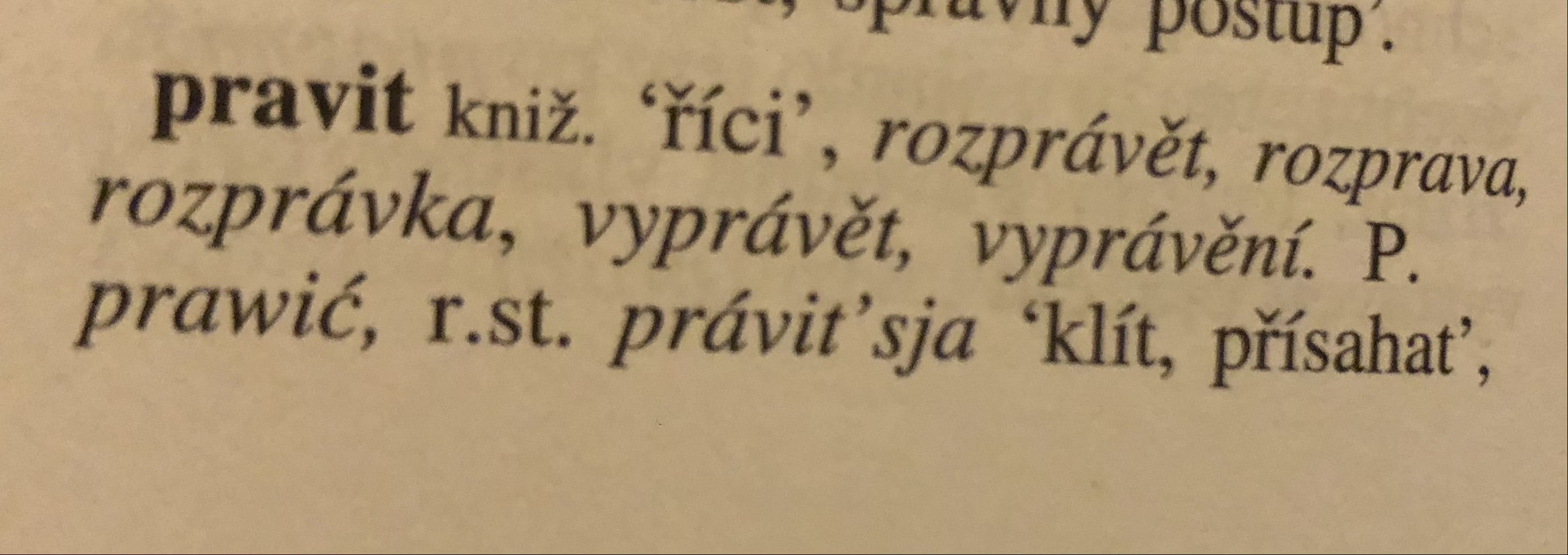 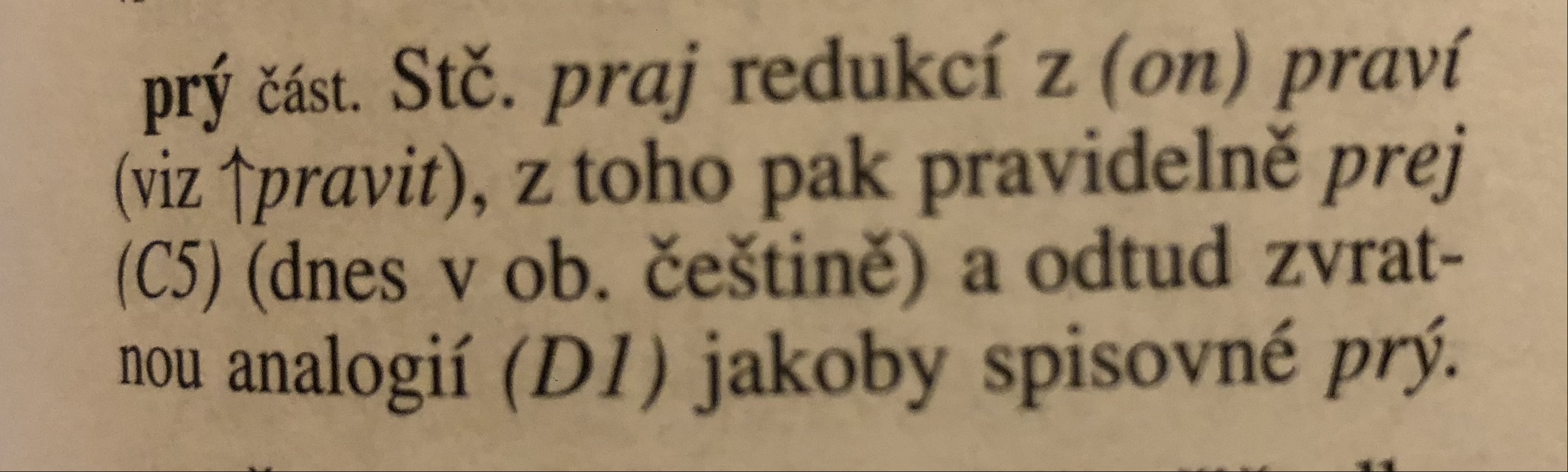 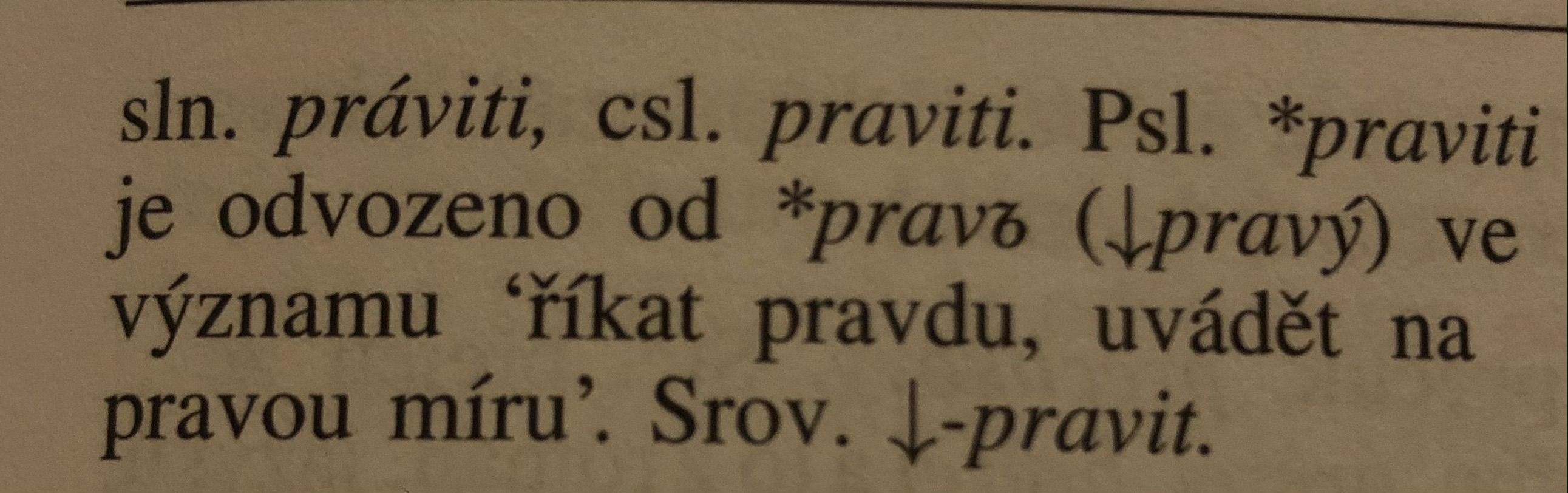 [Speaker Notes: Sem ještě přidám fotku, jak to vypadá v tom slovníku a budu to komentovat, ale do knihovny se dostanu až v úterý, takže se moc omlouvám]
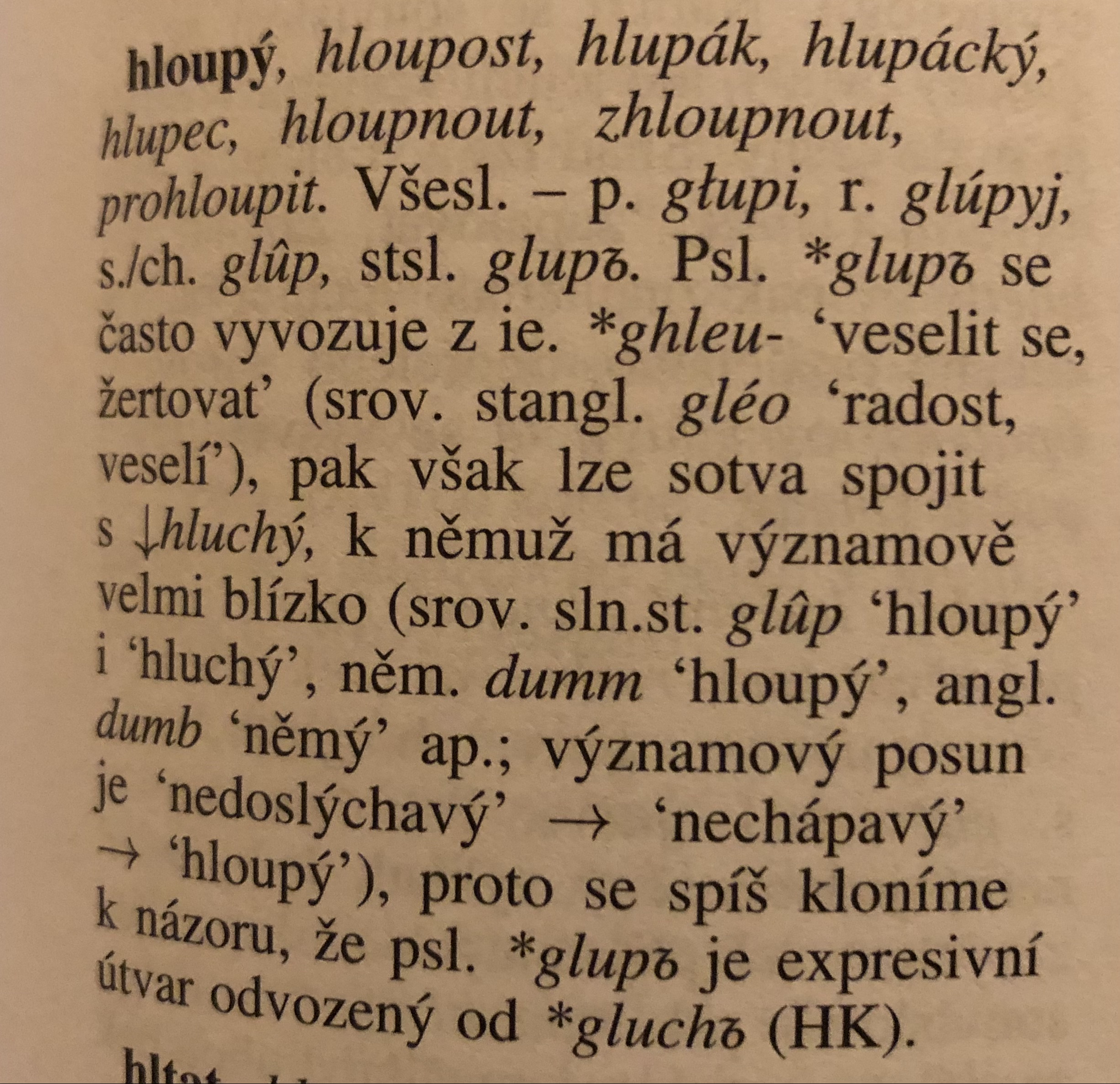 Příklady z ČZJ
ŽLUTÁ
VIDEO
VEČER
Zdroje
Helena Karlíková (2017): ETYMOLOGIE. In: Petr Karlík, Marek Nekula, Jana Pleskalová (eds.), CzechEncy - Nový encyklopedický slovník češtiny. URL: https://www.czechency.org/slovnik/ETYMOLOGIE (poslední přístup: 10. 10. 2020)
ČNESáci na sněhu ()
REJZEK, Jiří, 2001. Český etymologický slovník. Voznice: Leda. ISBN 80-859-2785-3.